LNF-IPHC
INNER TRACKER MECHANICS
February 16° 2021
IT 1/2
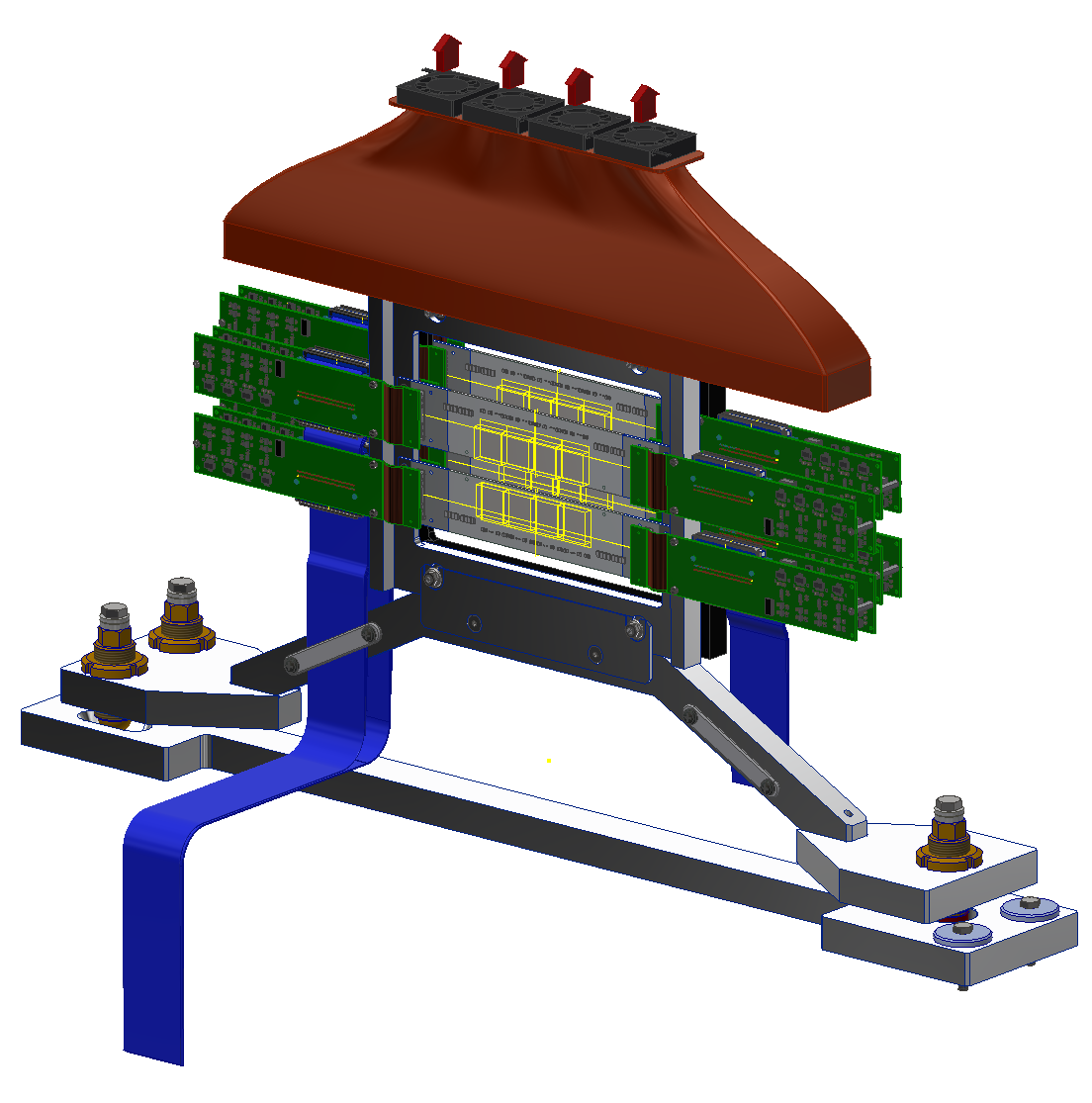 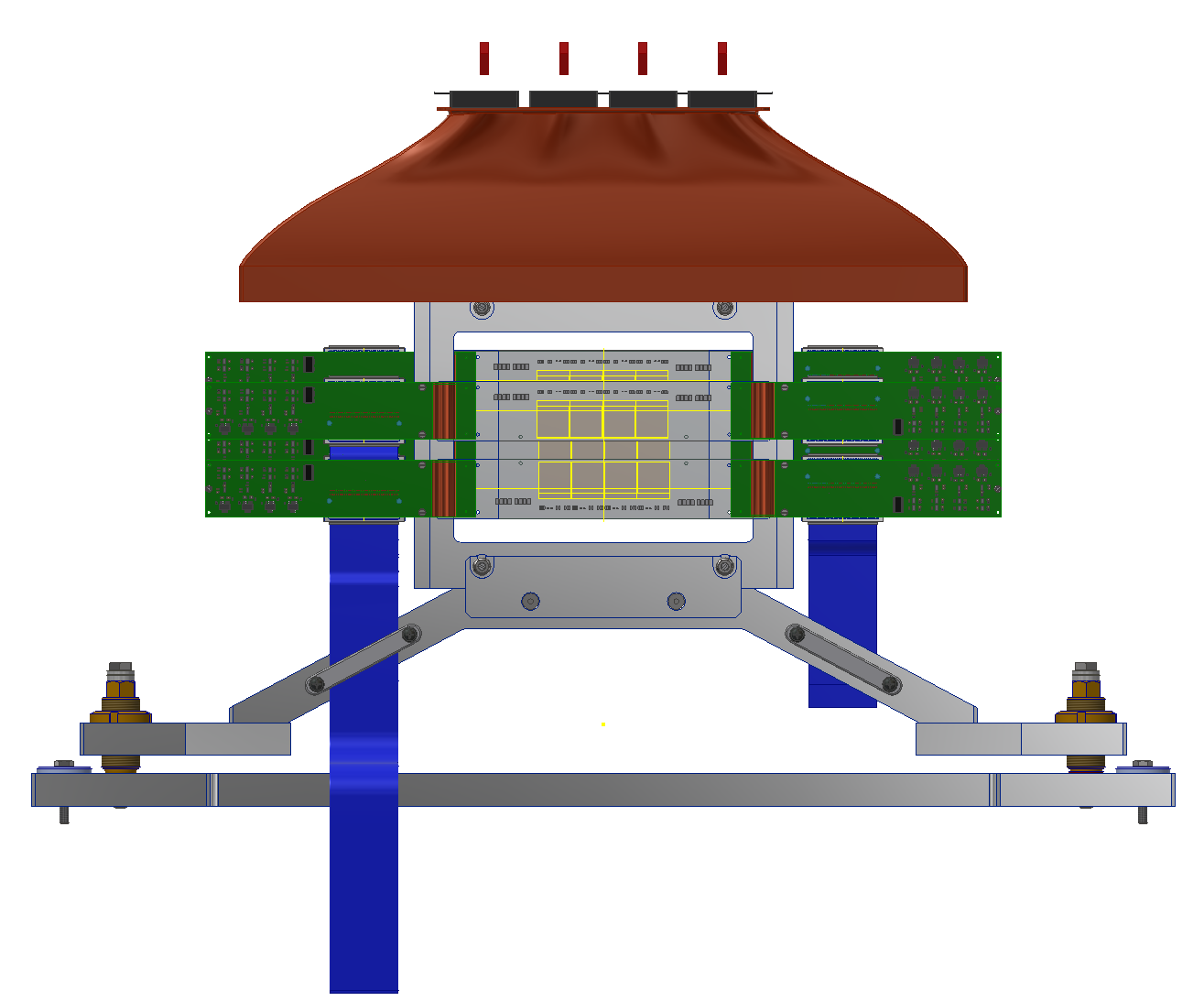 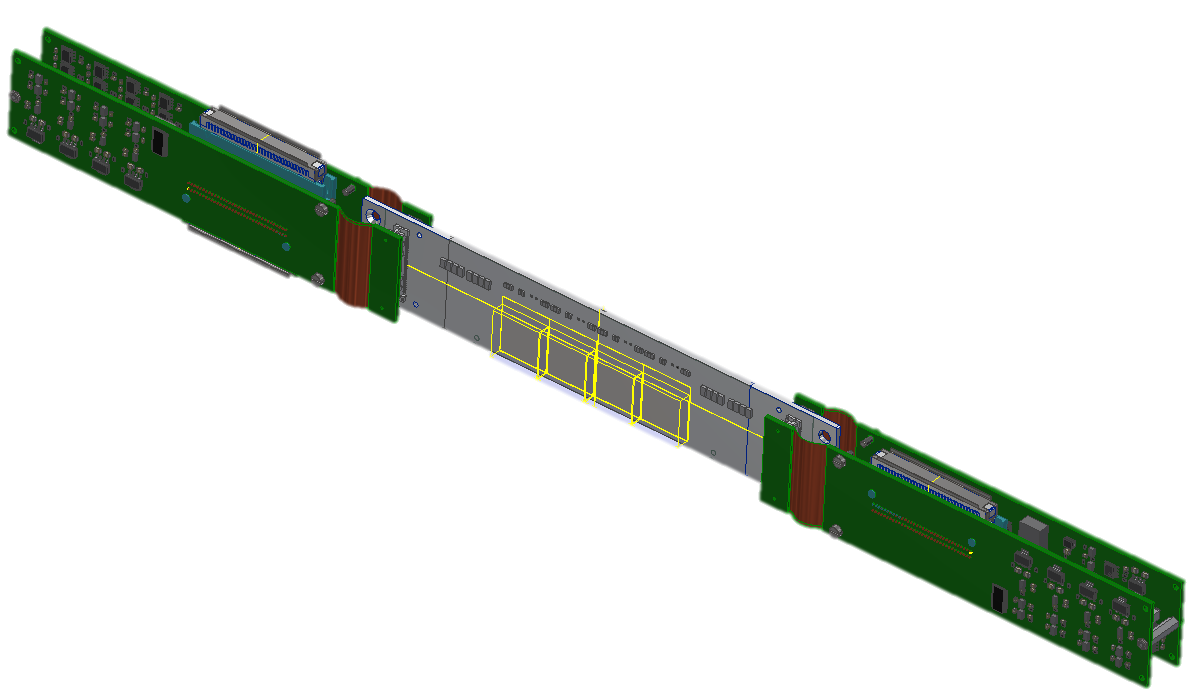 Ladder
S. Tomassini, INFN-LNF- Research Division
16/02/2021
2
IT 2/2
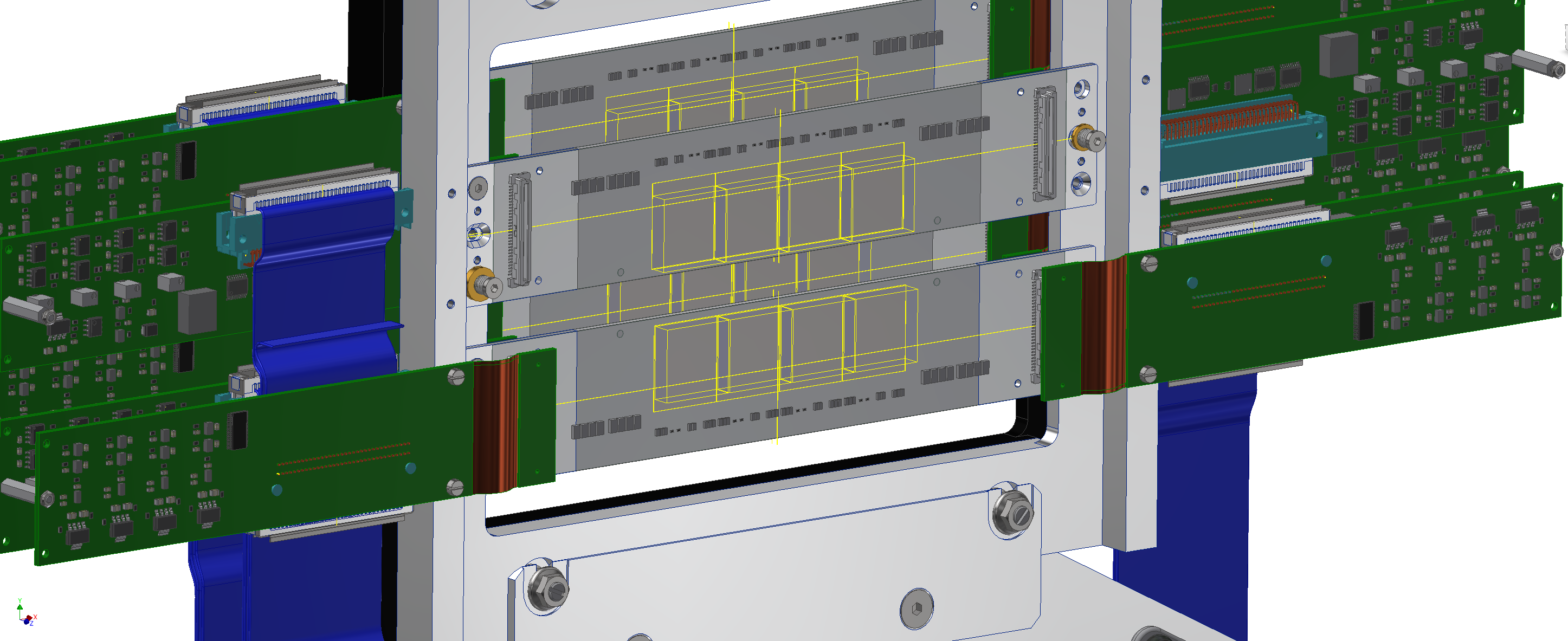 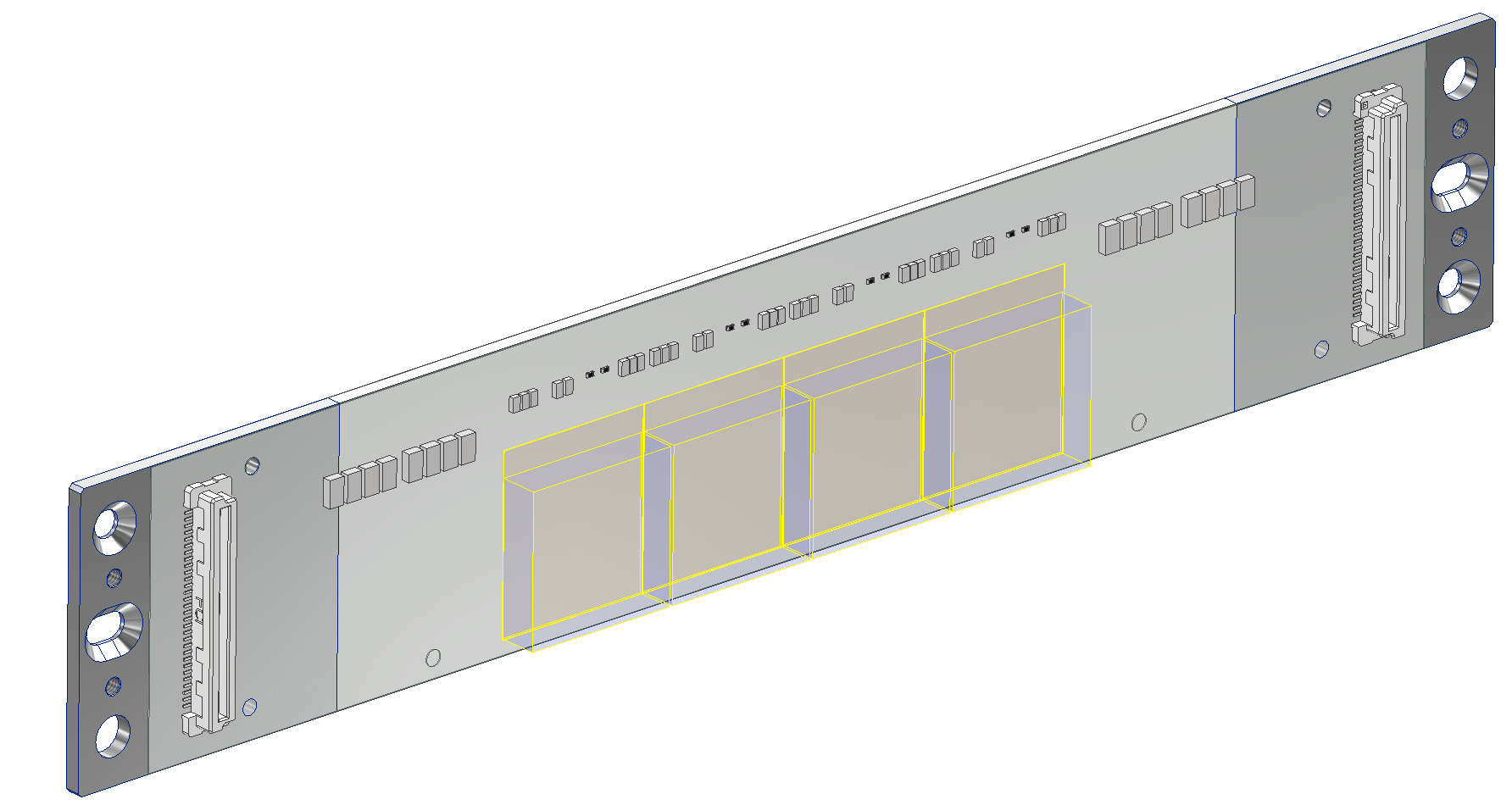 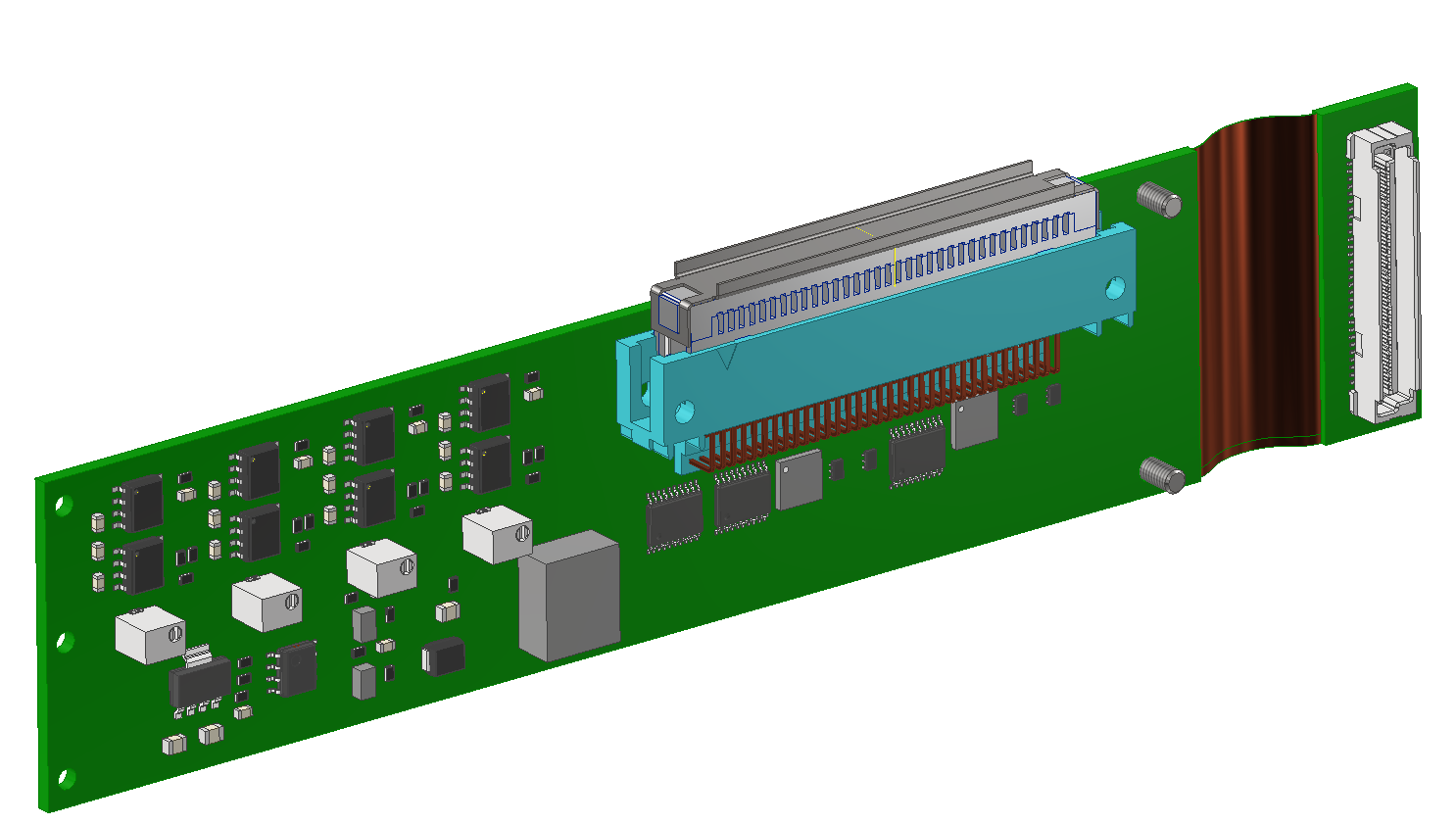 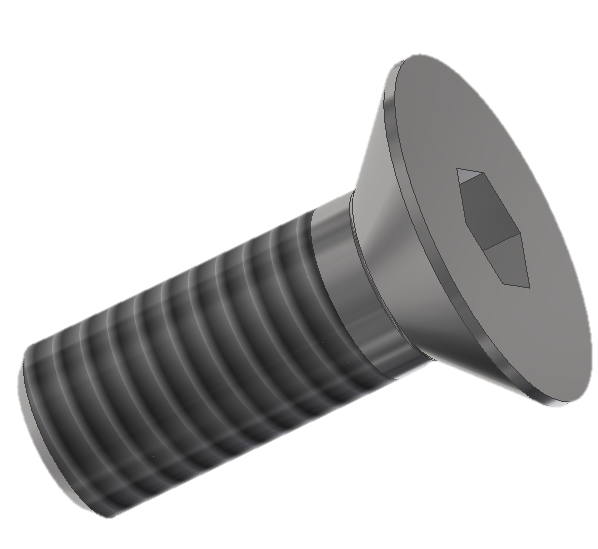 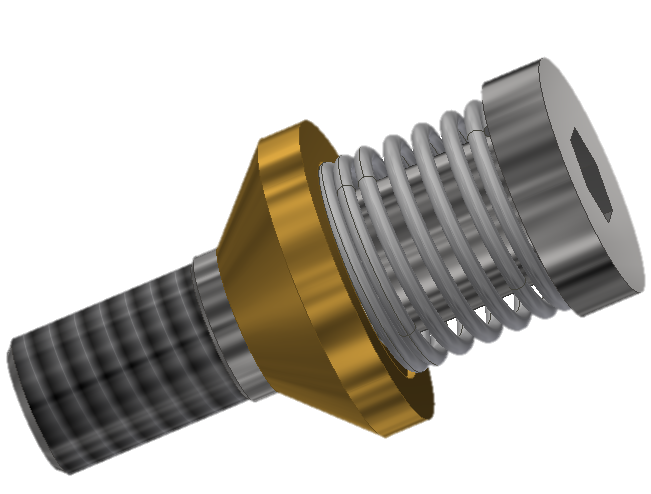 S. Tomassini, INFN-LNF- Research Division
16/02/2021
3
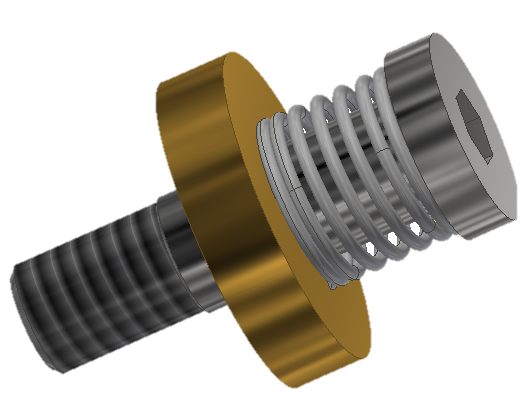 LADDER STORAGE AND TRANSPORTATION TOOL
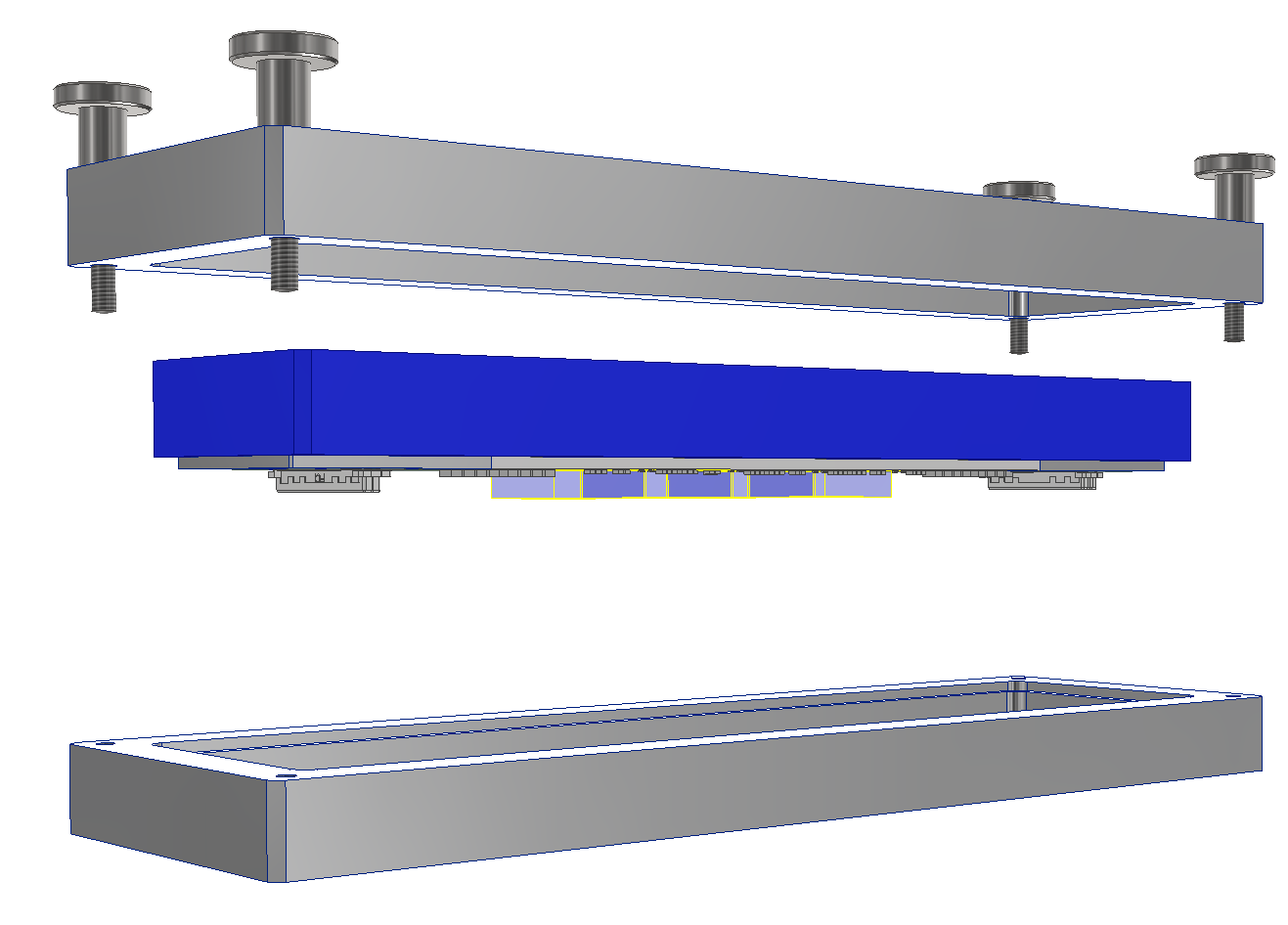 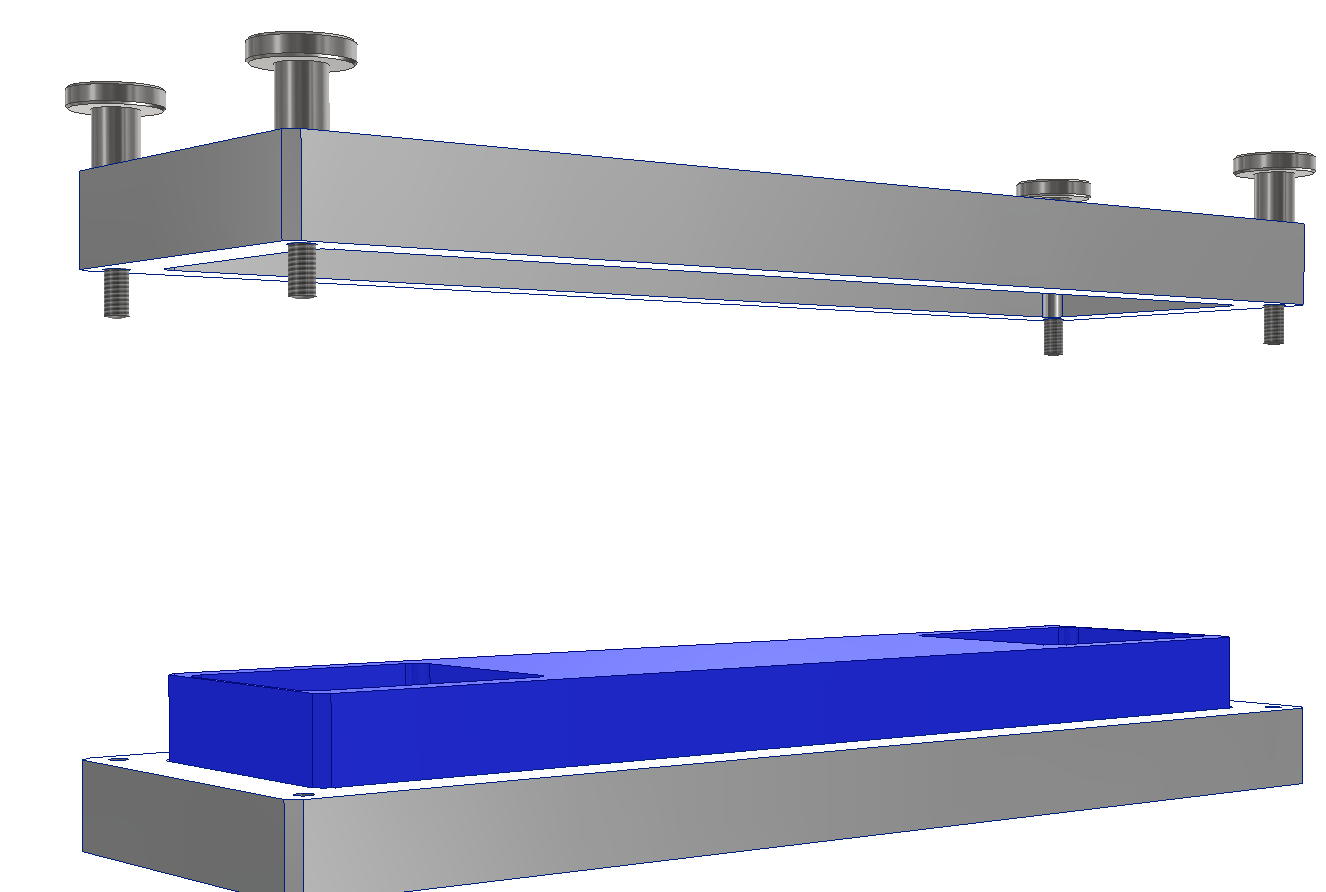 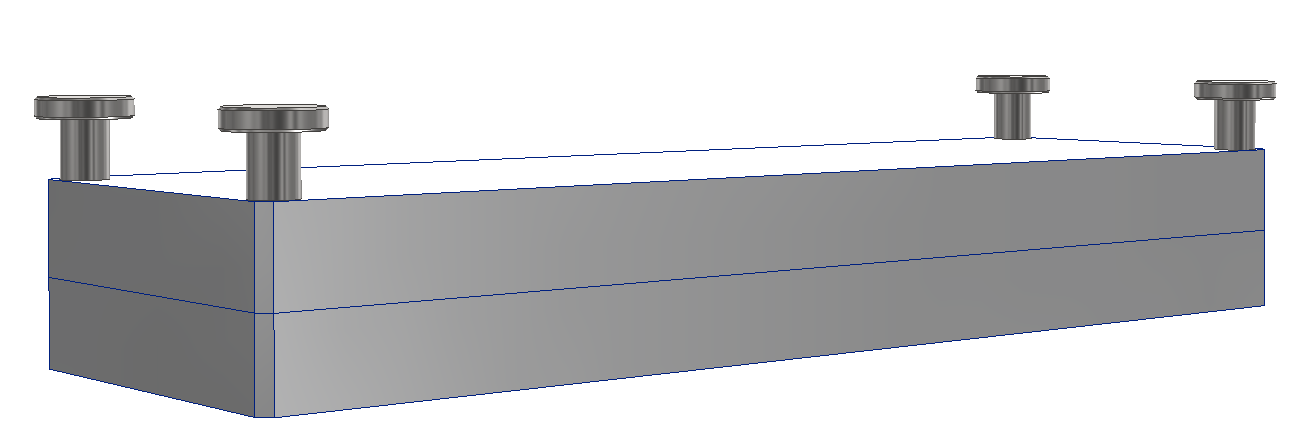 The grey cover is closed.
The inside is free to move few tens of millimeter
The Blue support is placed into the grey base
The assembled ladder is fixed to the blue support.
The blue part is a strong-back to give stiffness to the ladder
S. Tomassini, INFN-LNF- Research Division
16/02/2021
4
LADDER TRANSFER TO THE FRAME
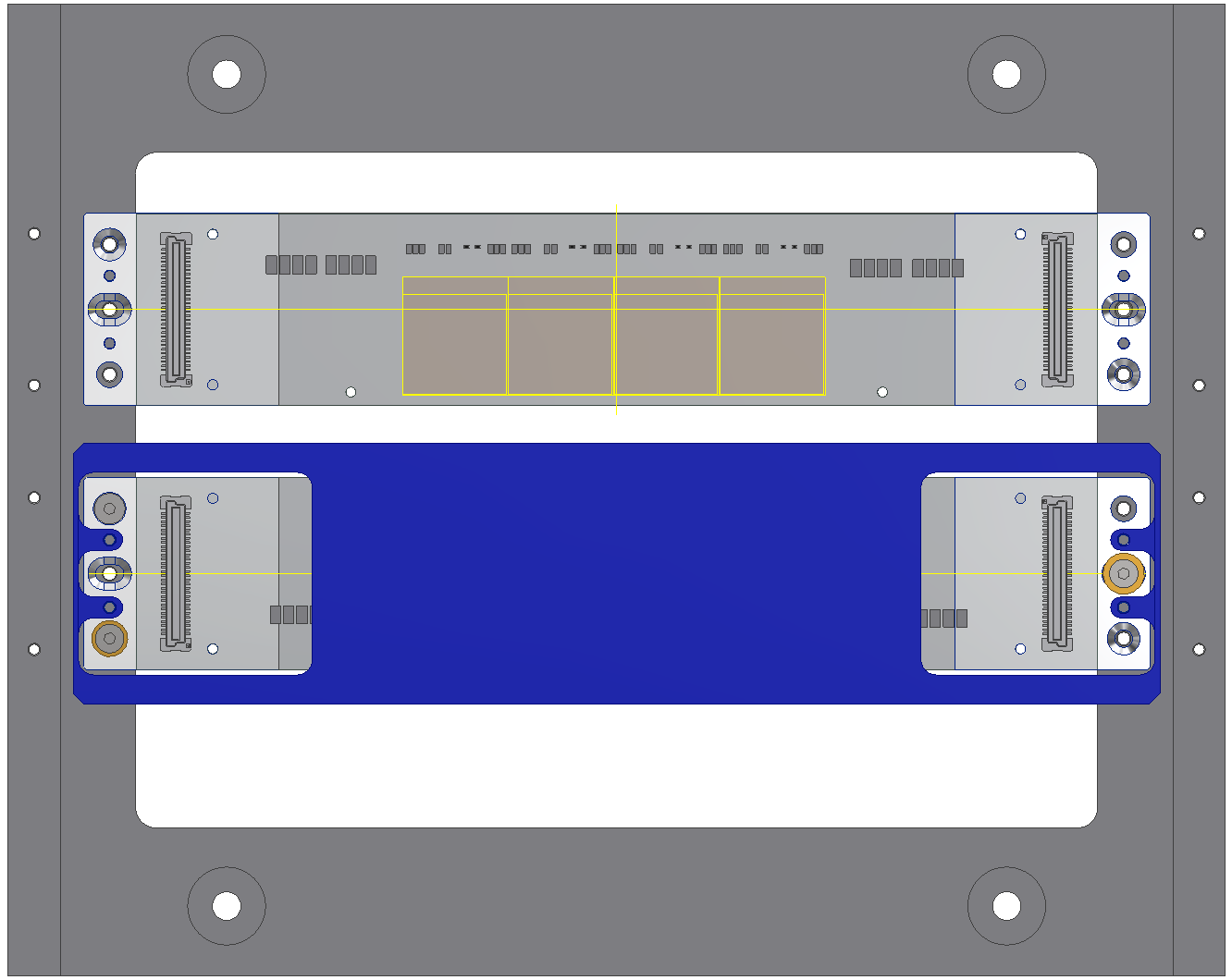 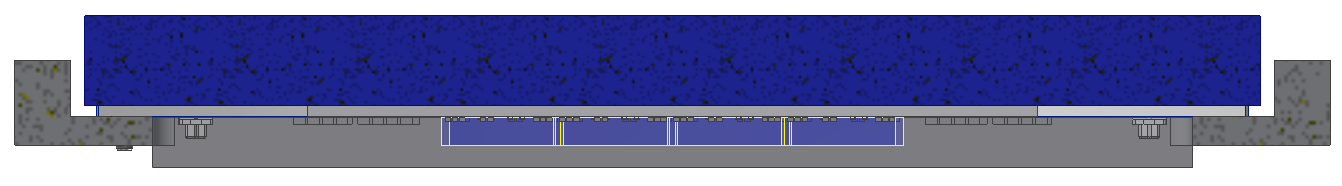 S. Tomassini, INFN-LNF- Research Division
16/02/2021
5
FRAME  INTEGRATION
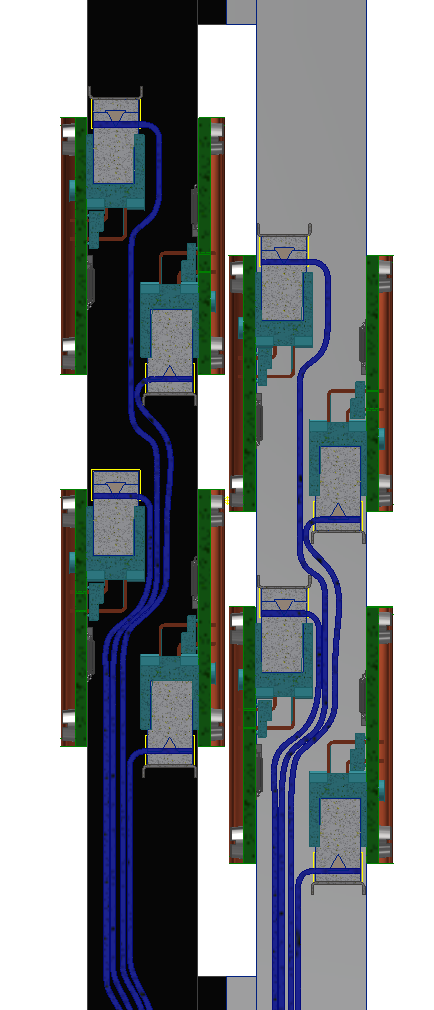 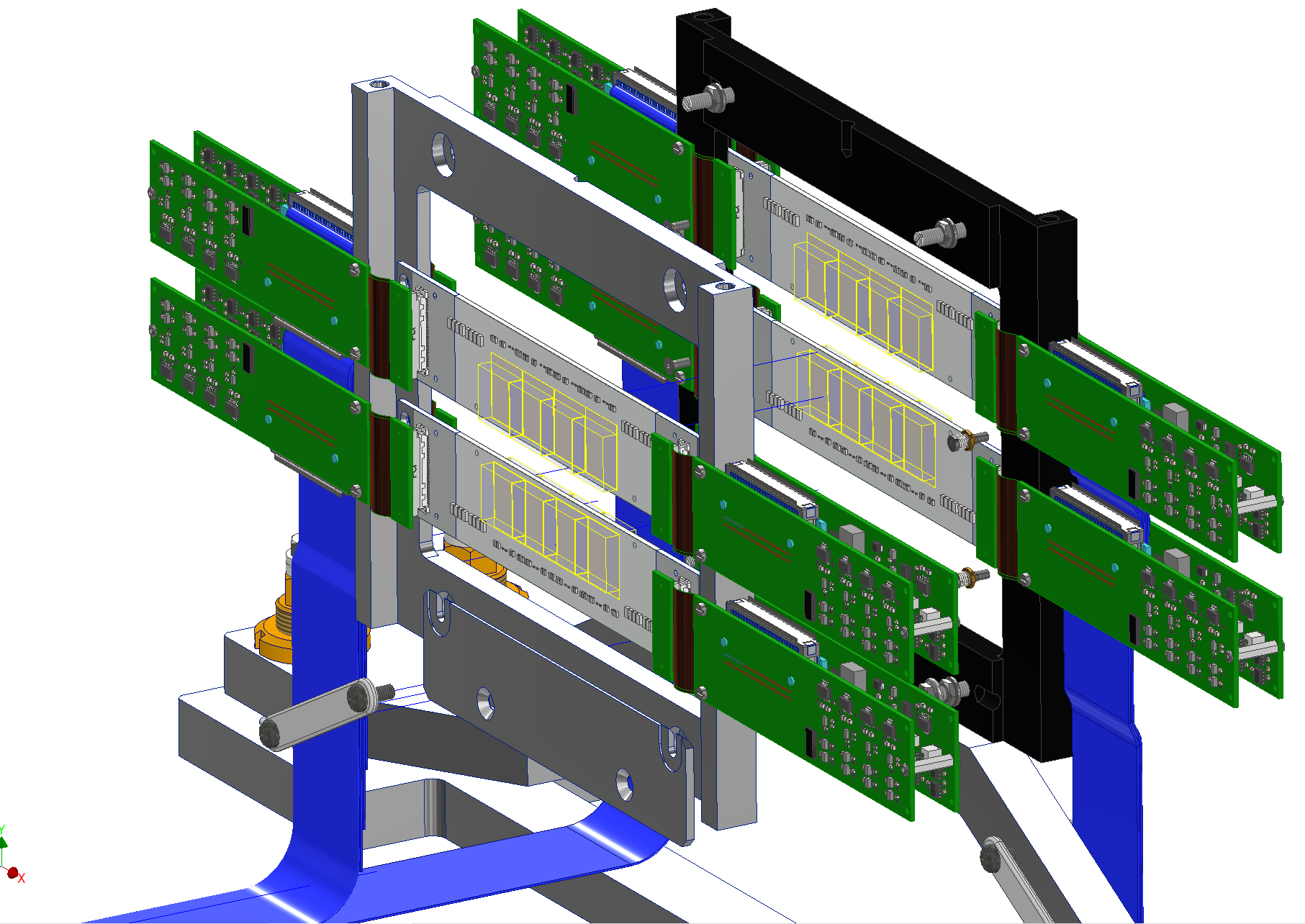 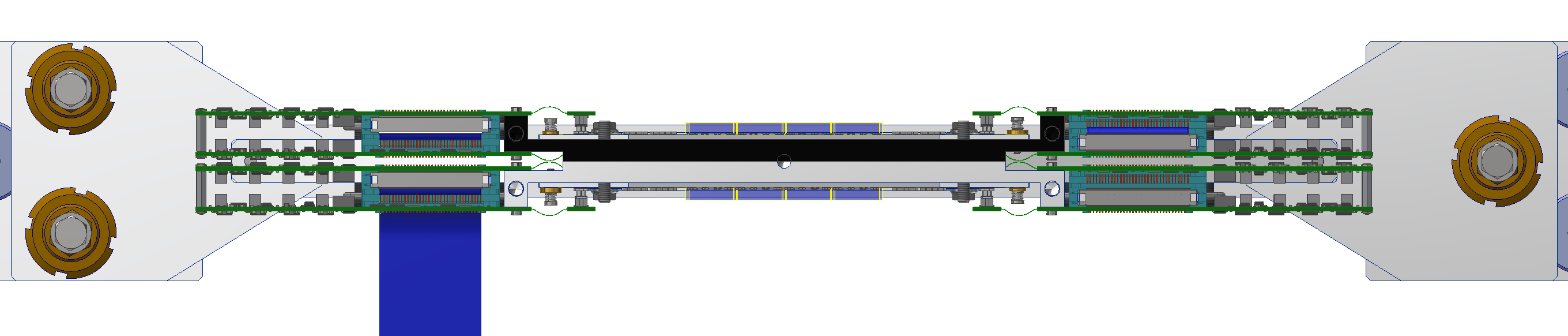 S. Tomassini, INFN-LNF- Research Division
16/02/2021
6
Transportation Tool 
(flight case not procured yet)
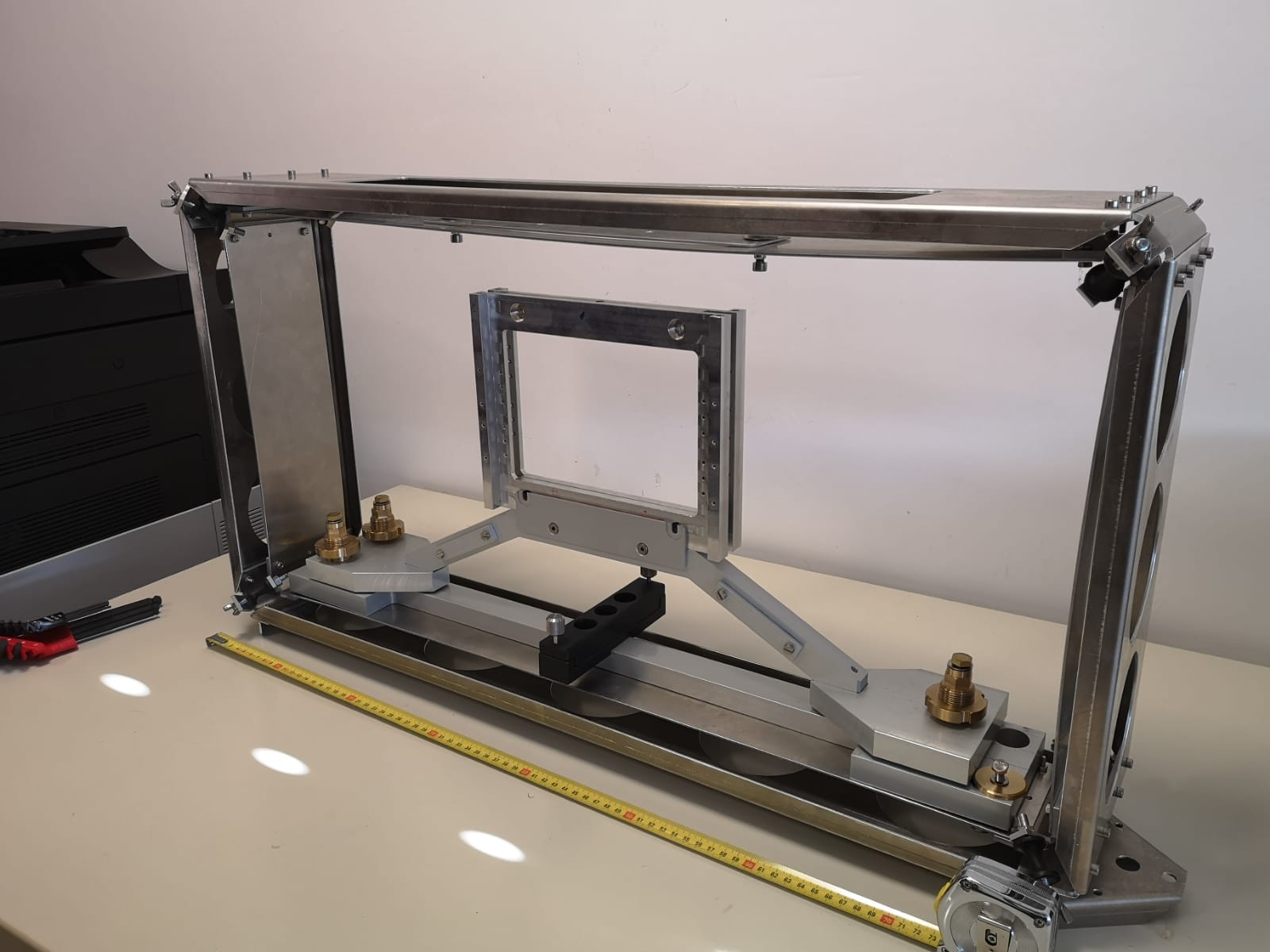 The IT support is already produced

The damped transportation tool is manufactured 

The flight case to be procured
S. Tomassini, INFN-LNF- Research Division
16/02/2021
7